Literacy
Research
Memory
To add/subtract fractions both of the fractions must have the same denominator.
Numerator
Denominator
Mixed number
LCM
How do you  multiply and divide fractions?
Skill
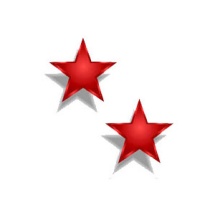 Challenge
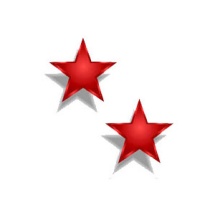 Title:-
Set on
Due on
Literacy
Research
Memory
Key words – write a dictionary entry
Label diagrams  with key words
Unscramble anagrams to form key words
Use key words in sentences
History of the topic
Real life application
Career which uses the skill
Worked example
Come up with a method of remembering – rhyme, acronym
Skill
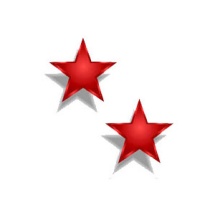 Challenge
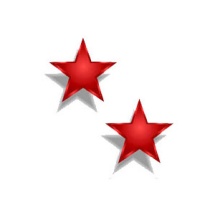 Questions which allow the pupils to practise the skills they have learnt in class.
Can be broken into two sections to build up to the final skill
Apply the skill to real life problem
Exam style question
Apply the skill to the step of learning.
Apply the skill in combination with others to solve a problem.